Intake Flow Chart
Digital Marketing
Client Referral
Phone
Facebook
Website
Live Chat
Lead
First Connection
Marketing
Reception
Intake
Clerk/Admin/Intake Specialist
(information gatherinG)
Review
Assigned Lawyer
(assigned to review)
(handles his own client referral)
Prospect Contacted
Lawyer
(connects with prospect to discuss case)
Retained
Refer Out 
(send to a trusted firm)
Reject
(send to state referral service)
Lost 
(changed their mind or signed with competitor)
Result
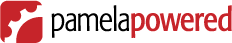 pfoster@pamelapowered.com 1-877-593-0505